Gewalterfahrungen von medizinischem Fachpersonal der Notaufnahme
Eine empirische Untersuchung am Städtischen Klinikum Dresden
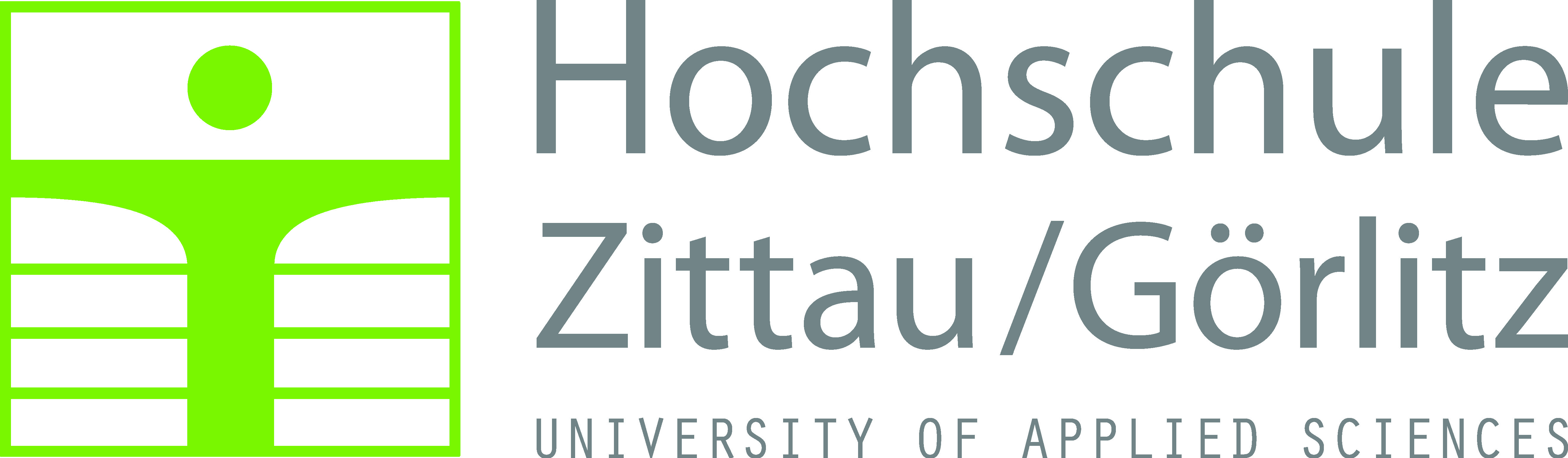 Unter Betrachtung der gewaltverursachenden Person wird ersichtlich, dass 91,89% der Taten von Patienten ausgingen. In mehr als Dreiviertel aller Fälle waren diese Personen männlichen Geschlechts. Alle gewalt-ausübenden Personen waren 14 Jahre oder älter und damit in Deutschland strafmündig











Die Untersuchung zeigt zudem, dass die Verursachenden zumeist durch den Rettungsdienst oder durch Selbstvorstellung in die Notaufnahme gelangten. In mehr als 60% der Taten standen diese Personen dabei unter Alkohol- oder Drogeneinfluss. 












Als Reaktion auf den Gewaltvorfall wurden die Verursachenden zumeist mündlich aufgefordert, die Tat zu unterlassen. Das Sicherheitspersonal wurde in 40,54% der Fälle kontaktiert. Seltener wurde die Polizei alarmiert. Unterstützung durch diese war in mehr als 60% der Taten nicht gegeben. 

Unter Betrachtung der Gewaltfolgen zeigt sich, dass in 54,05% der Taten keine Konsequenzen für die Verursachenden ergriffen wurden. Im Gegensatz dazu berichten die Betroffenen von psychischen Belastungen. Mehr als ein Drittel aller Befragten vermeidet Erinnerungen an die Tat ein wenig. In 35,14% der Fälle berichten die Betroffenen von starken psychischen Belastungen in Form von einer erhöhten Wachsamkeit. Mehr als ein Drittel aller Betroffenen hat zudem starke bis sehr starke Angst vor weiteren Gewaltvorfällen.
Zielstellung
Im Jahr 2021 wurde nach Angaben der International Labour Organization mehr als jeder fünfte Beschäftigte Opfer von Gewalt oder Belästigung am Arbeitsplatz. Dabei ist fraglich, inwiefern Mitarbeitende der Notaufnahme des Städtischen Klinikums Dresden von Gewalt an ihrem Arbeitsplatz betroffen sind. Insbesondere stellt sich die Frage, von welchen externen Personen Gewalttaten ausgehen, wie die Ereignisse charakterisiert sind und welche unmittelbaren Auswirkungen diese auf die Fachkräfte haben. Das Ziel ist daher die Erhebung von Gewalterfahrungen zur Analyse charakteristischer Merkmale der Vorfälle und angreifenden Personen.
Theoretische Grundlagen
Methodisches Vorgehen
Ergebnisse
Unter Gewalt versteht man nach der World Health Organization die bewusste Androhung oder Anwendung von Macht gegenüber der eigenen Person, einer anderen Person oder gegenüber einer Gruppe von Personen, die zu Verletzungen, psychischen Belastungen, Verlusten bis hin zum Tod führen kann. Gewalt kann in folgende Arten unterteilt werden:
Der aktuelle Forschungsstand im Bereich arbeitsplatzbezogener Gewalt in Notaufnahmen wurde durch eine systematische Literaturrecherche erhoben. Auf Grundlage dieser wurden Forschungsfragen und -hypothesen erarbeitet. Die Hypothesenüberprüfung erfolgte mittels eines Online-Fragebogens. Dieser  basierte auf dem Workplace Violence in the Health Sector Country Case Study – Questionnaire. Alle Mitarbeitenden der  Notaufnahme des Städtischen Klinikums Dresden, darunter Pflegefachkräfte, Medizinische Fachangestellte, Ärzte und Fachkräfte der Unfallchirurgie, konnten über eine Zeitspanne von vier Wochen teilnehmen.
Insgesamt haben 30 Personen an der Befragung teilgenommen. 90% aller Befragten haben dabei mindestens einmal körperliche Gewalt am Arbeitsplatz erlebt. Alle Befragten berichten zudem über verbale Gewaltvorfälle innerhalb der letzten drei Jahre und fast Dreiviertel aller Befragten wurde in diesem Zeitraum Opfer sexualisierter Gewalt. 










In 83,78% der Fälle wurden mehrere Gewaltformen gleichzeitig ausgeübt
Dabei ereigneten sich Beschimpfungen und Bedrohungen am häufigsten. Das Gewaltvorkommen war während der Nachtzeit, insbesondere im Zeitraum von 19:00 Uhr bis 01:00 Uhr, am höchsten. Als Hauptort der Gewalttaten gilt der Behandlungsbereich.
Abb. 3: Alter der angreifenden Person
Zusammenfassung
Abb. 4: Ursache des Gewaltvorfalls
Die quantitative Untersuchung zeigt, dass Gewalt gegen Mitarbeitende der Notaufnahme des Städtischen Klinikums Dresden eine große Problematik mit aktueller Relevanz darstellt. Es ist notwendig, Schutzmaßnahmen zur Gewaltprävention sowie Reaktionsmaßnahmen im Umgang mit bereits erfolgten Gewalttaten zu etablieren. Das Gewaltvorkommen macht es zudem deutlich, dass regelmäßige Folgeuntersuchungen sowie langfristige Analysen der Gewaltauswirkungen durchgeführt werden müssen, um Entwicklungen beurteilen und das Gewaltvorkommen reduzieren zu können.
Quellen: International Labour Organization  et.al. (2003): Workplace Violence in the health sector country case studies research instruments. Survey Questionnaire. English. Geneva. S. 2-14; International Labour Organization (2022): Experiences of violence and harassment at work. A global first survey. S. 12-43; World Health Organization (Hrsg.) (2002): World Report on violence and health. S. 5-7, 149.
Abb. 1: Häufigkeit körperlicher Gewalttaten
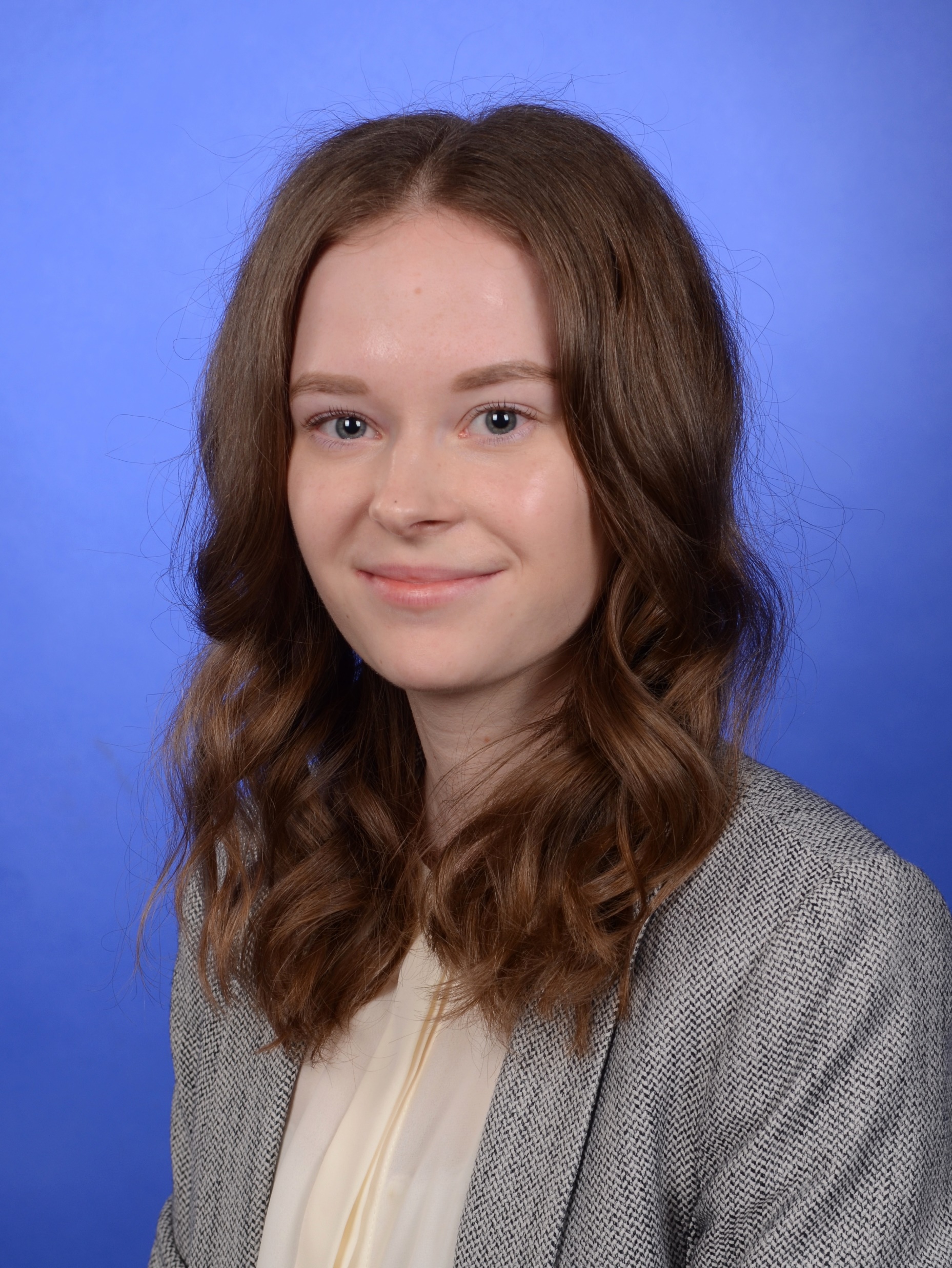 Marie Runge, M.A.Studiengang Management im Gesundheitswesen
Betreuer/Gutachter:
Prof. Dr. rer. pol. Jörg SaatkampDr. med. Mark Frank
Fakultät Management-
und Kulturwissenschaften
Abb. 2: Ort der Gewalttaten